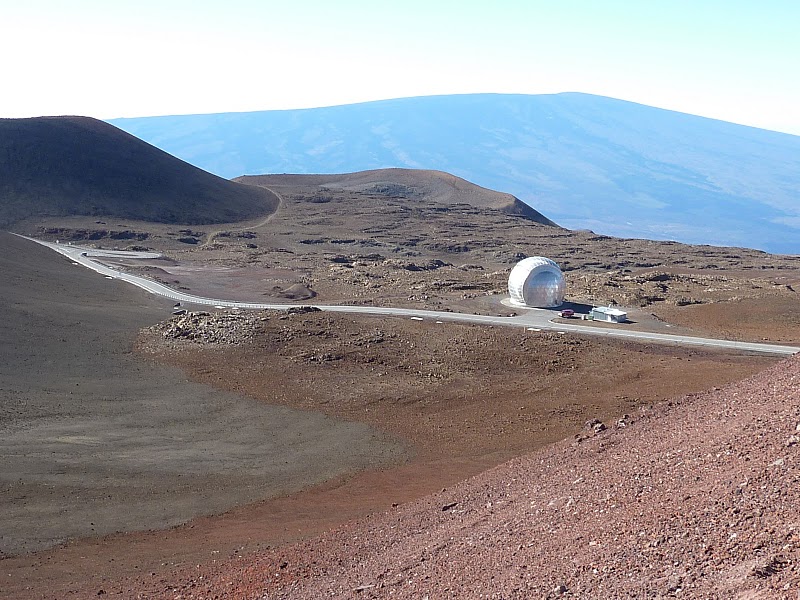 Compositional and Microtextural Analysis of 
Basaltic Pyroclastic Feedstock Materials 
Used for the 2010 ISRU Field Tests, 
Mauna Kea, Hawaii





N. Marin, J. Farmer, K. Zacny, G. Sellar, J. Nuñez
School of Earth and Space Exploration
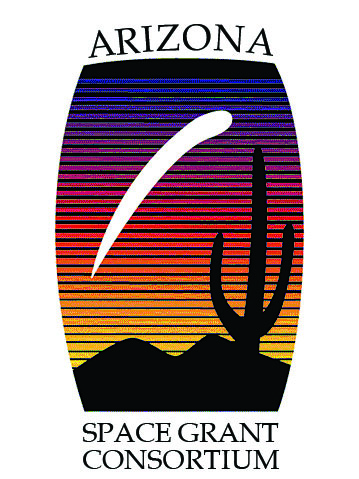 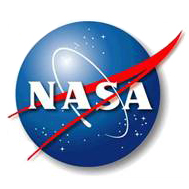 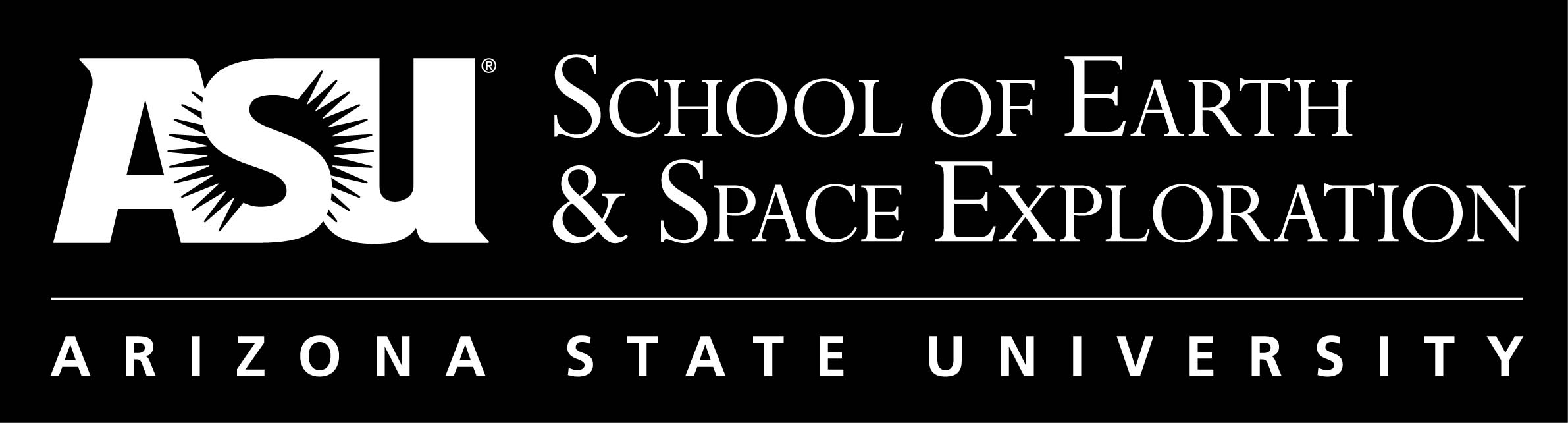 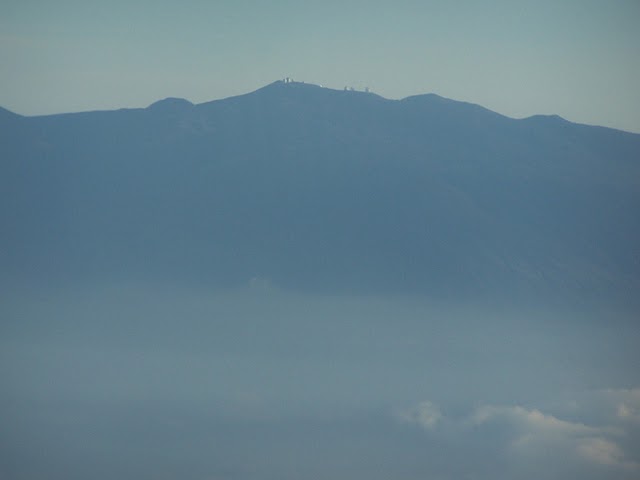 ISRU: In Situ Resource 
Utilization
Goal: extract basic resources from basalt
	Ex: water, oxygen, methane
NASA-sponsored ISRU experiments were 
carried out in February of 2010 on the slopes of 
Mauna Kea Volcano, Hawaii





WHY?: to support future human exploration 
of the moon
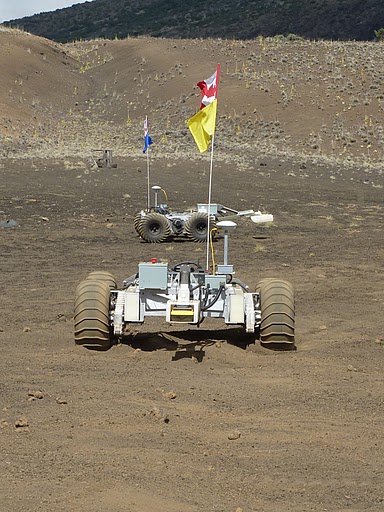 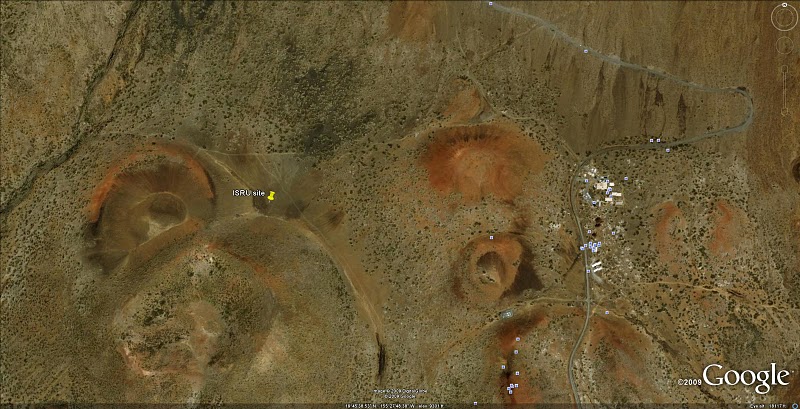 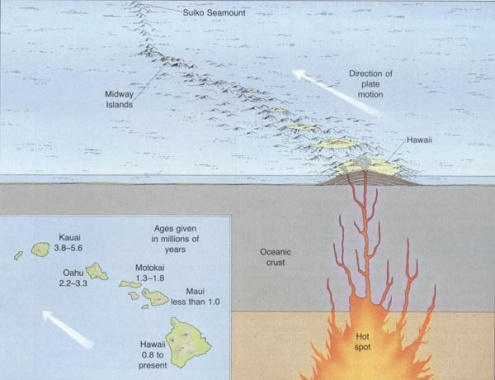 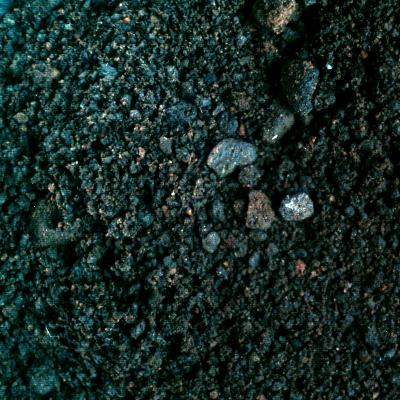 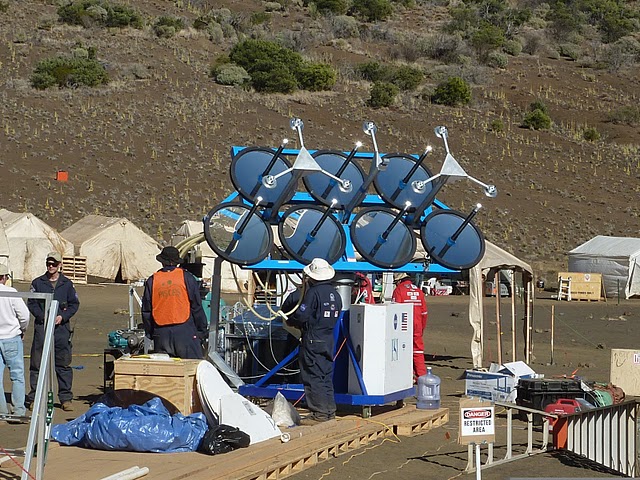 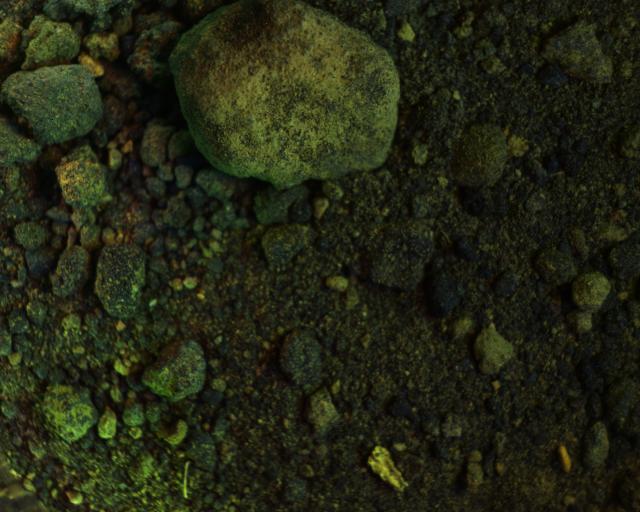 FeO + H2  Fe + H2O
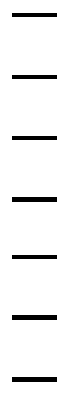 0 cm
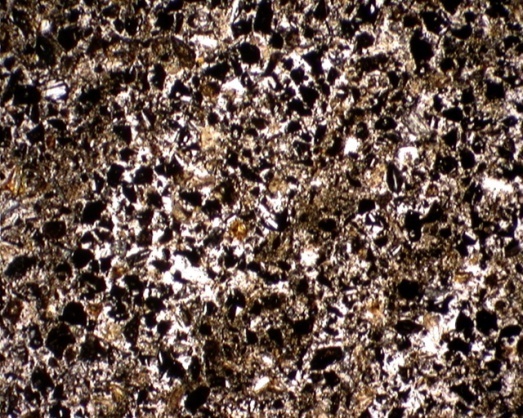 (Sample 1)
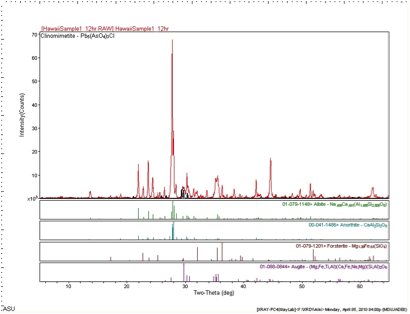 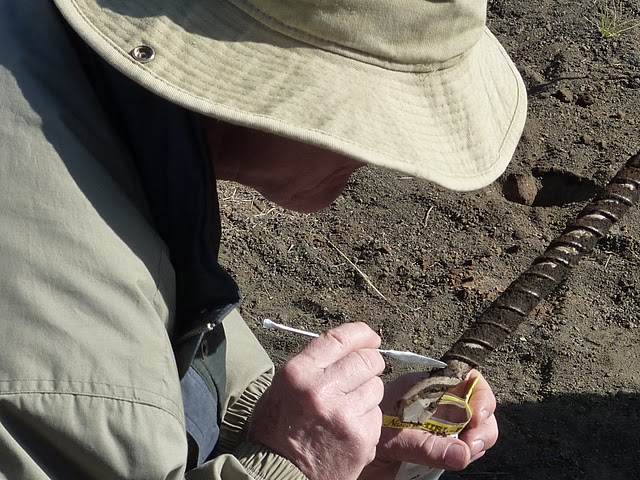 ~16.7 cm
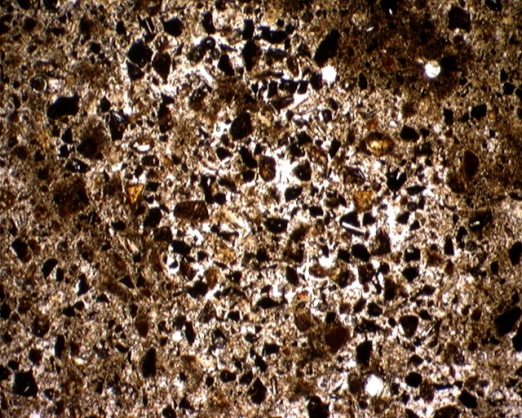 (Sample 2)
~33.3 cm
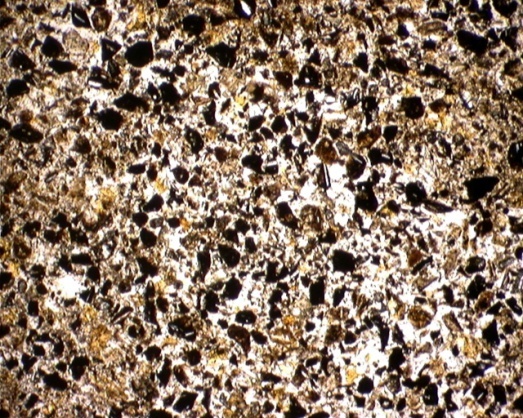 (Sample 3)
~50 cm
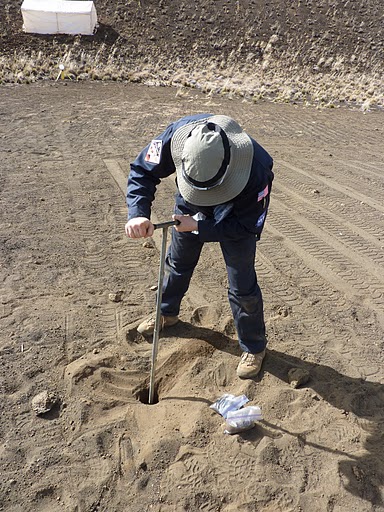 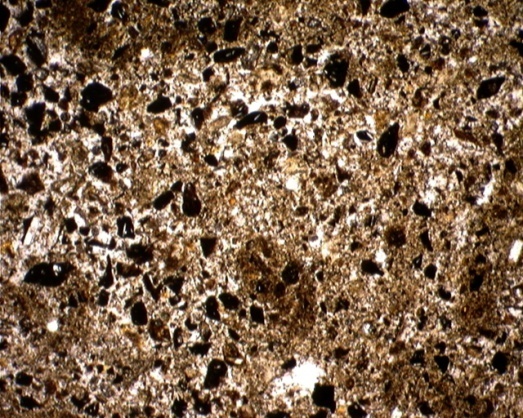 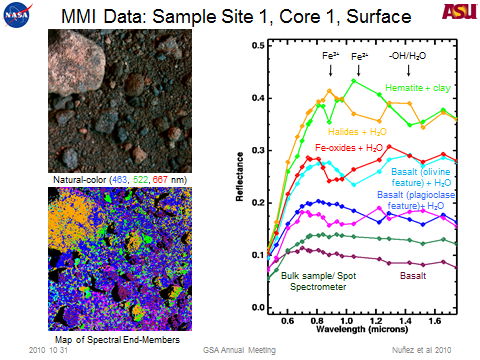 (Sample 4)
~66.7 cm
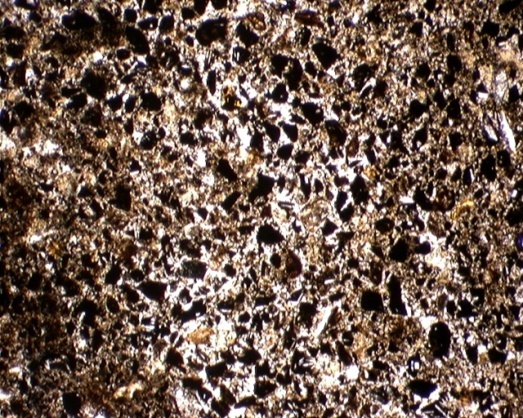 (Sample 5)
~83.3 cm
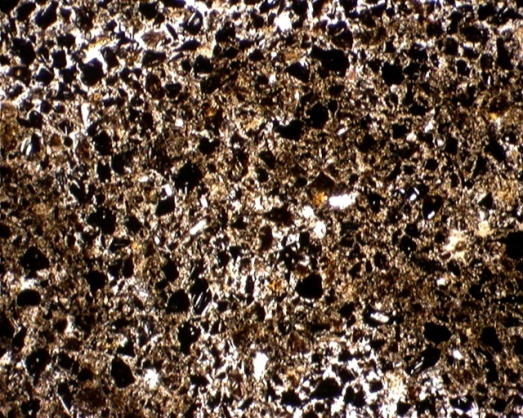 (Sample 6)
1 m
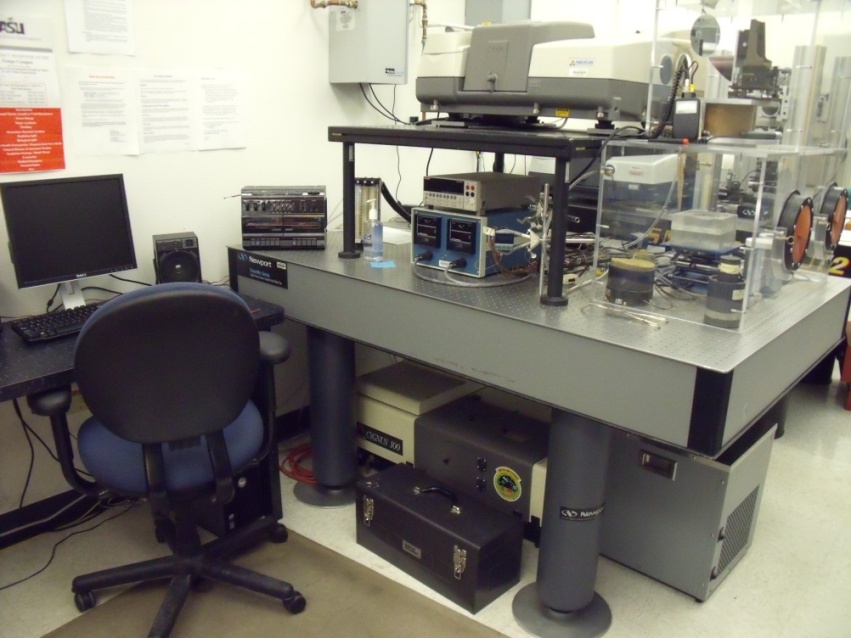 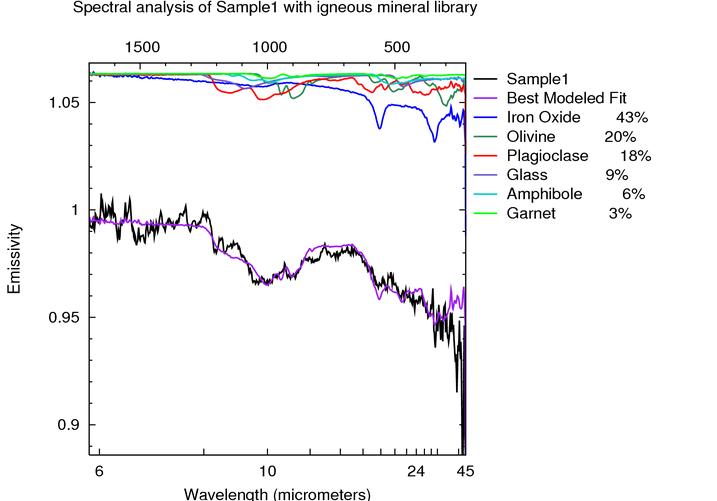 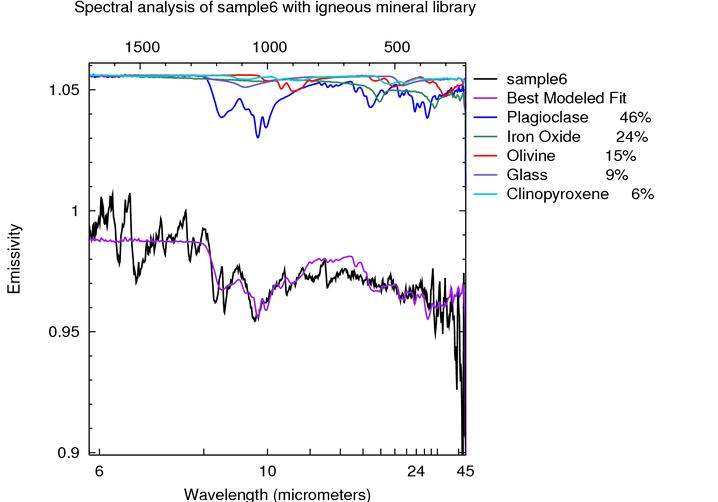 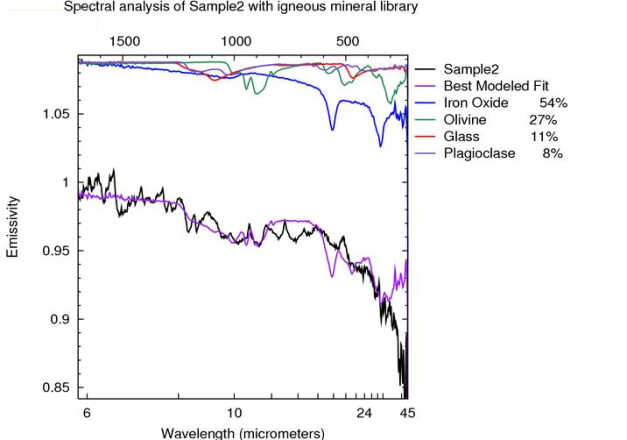 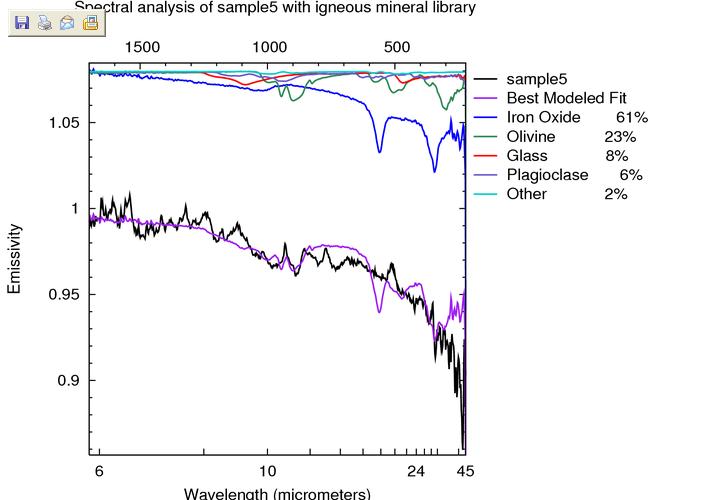 TIR (Thermal Infrared Spectroscopy):

-Iron Oxide
-Volcanic glass
-Plagioclase
-Olivine
-Pyroxene
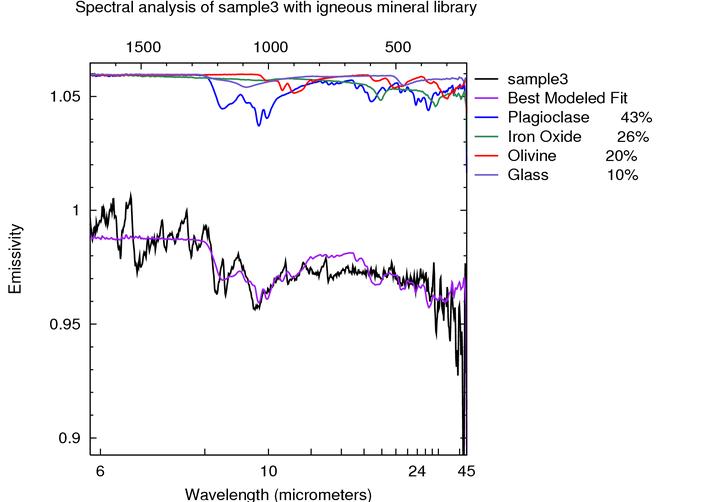 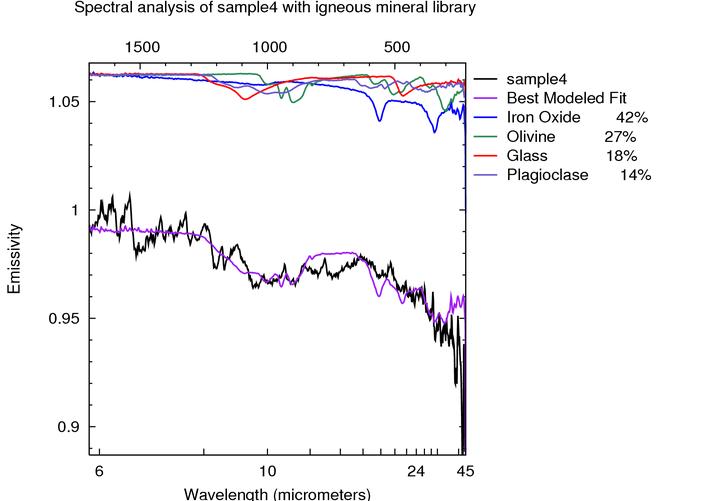 XRD Diffractograms
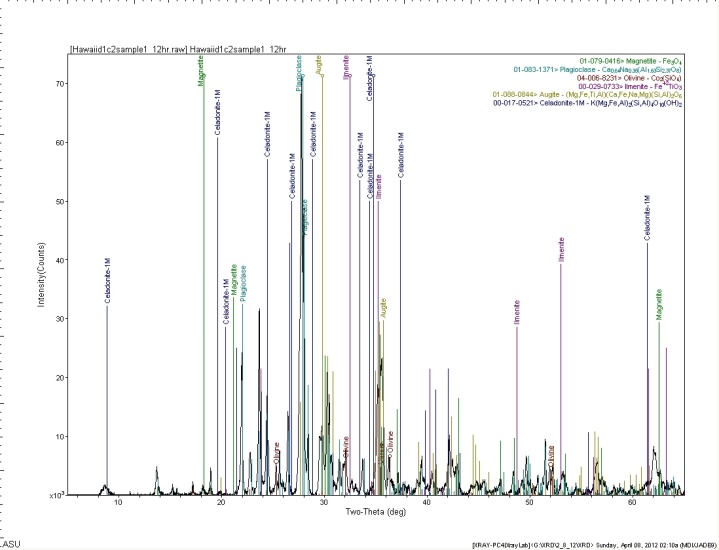 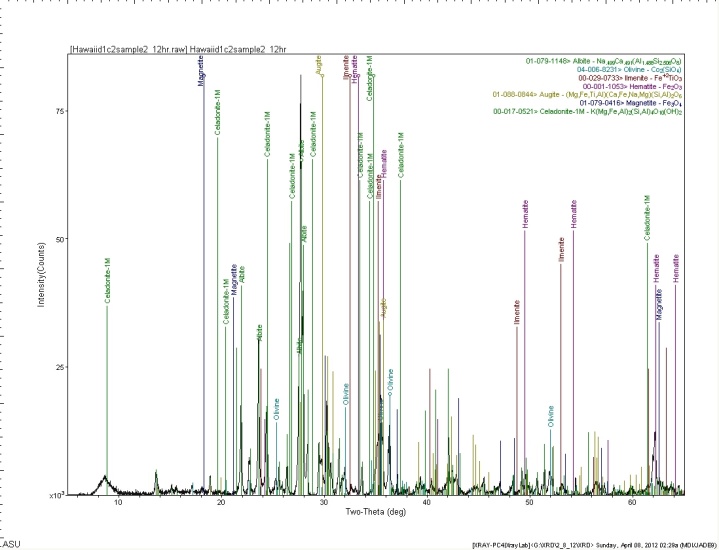 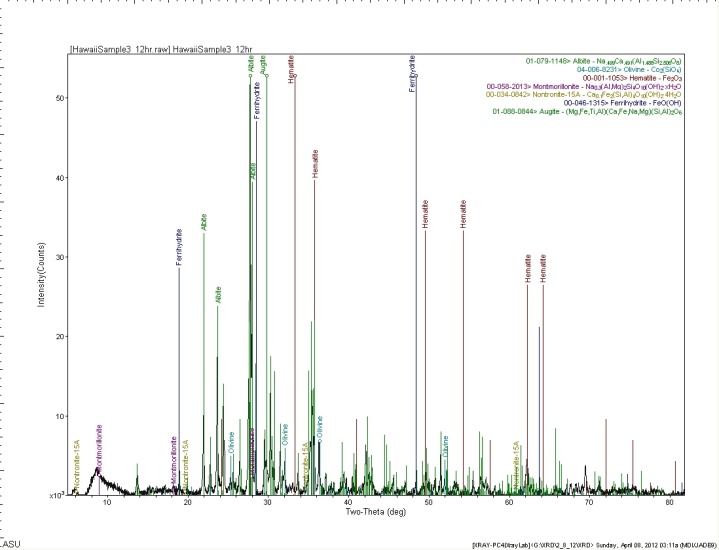 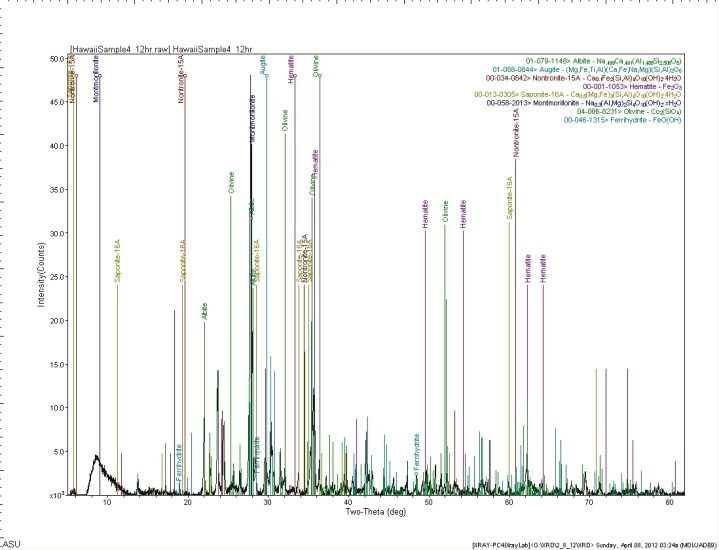 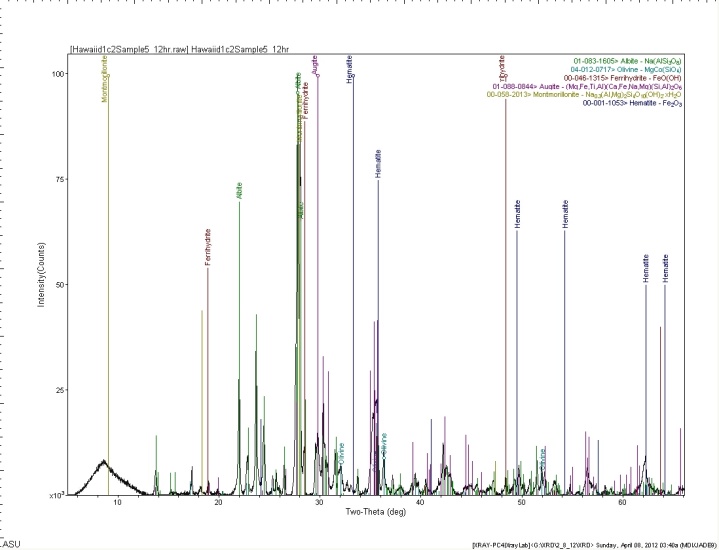 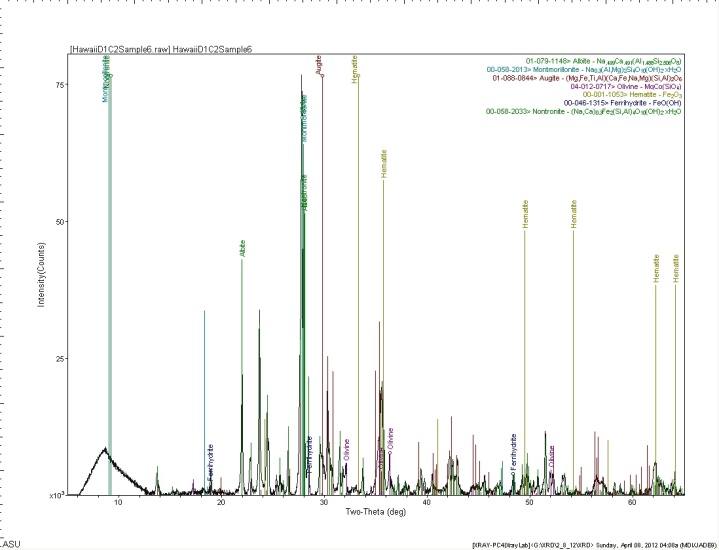 XRD Result Summary
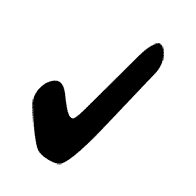 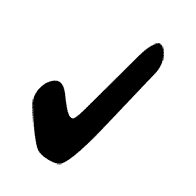 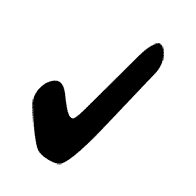 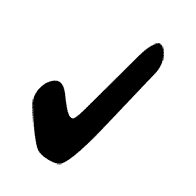 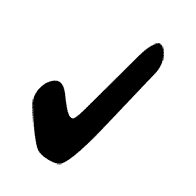 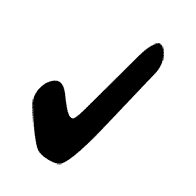 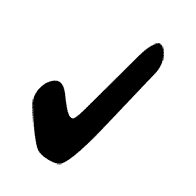 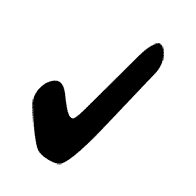 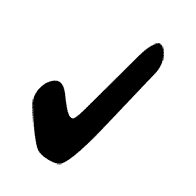 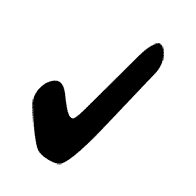 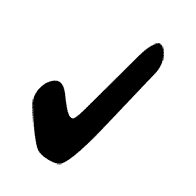 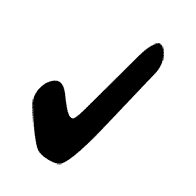 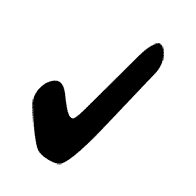 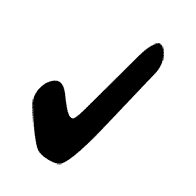 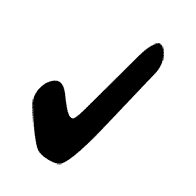 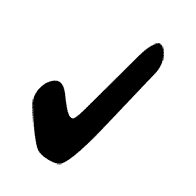 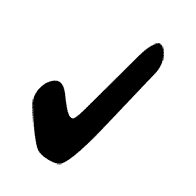 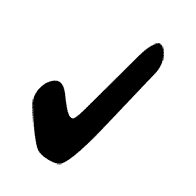 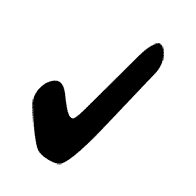 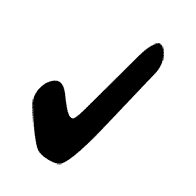 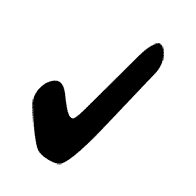 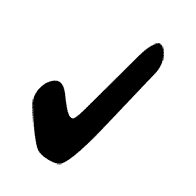 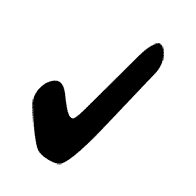 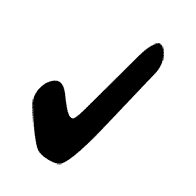 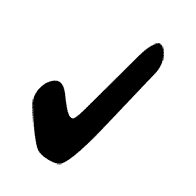 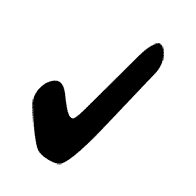 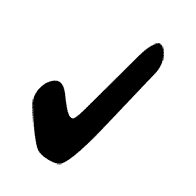 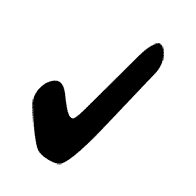 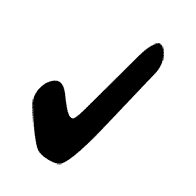 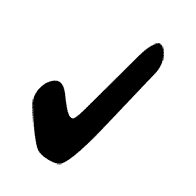 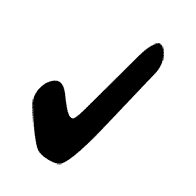 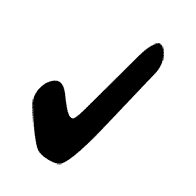 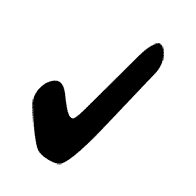 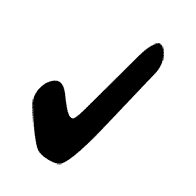 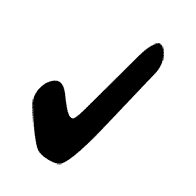 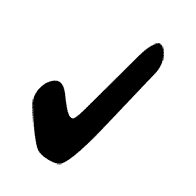 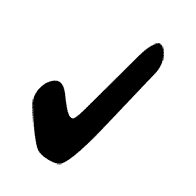 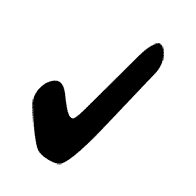 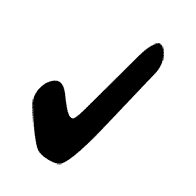 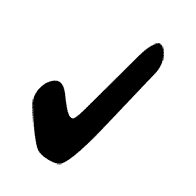 Dark Glass with 
Plagioclase
Glassy Porphyritic 
Basalt (surface altered)
Microporphyritic 
Basalt (interior altered)
Dark Glass
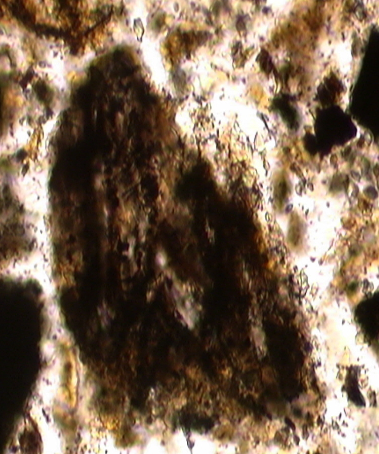 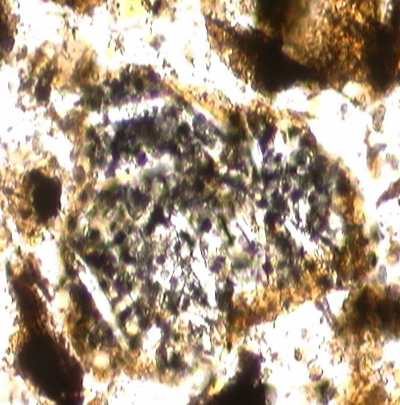 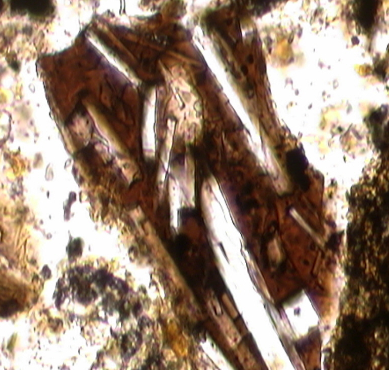 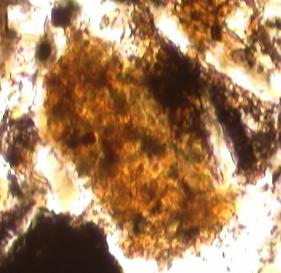 Light Glass
Plagioclase
Pyroxene
Olivine
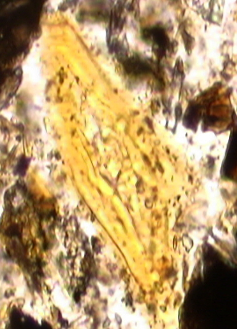 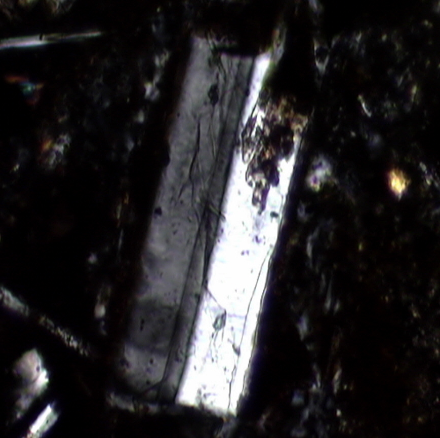 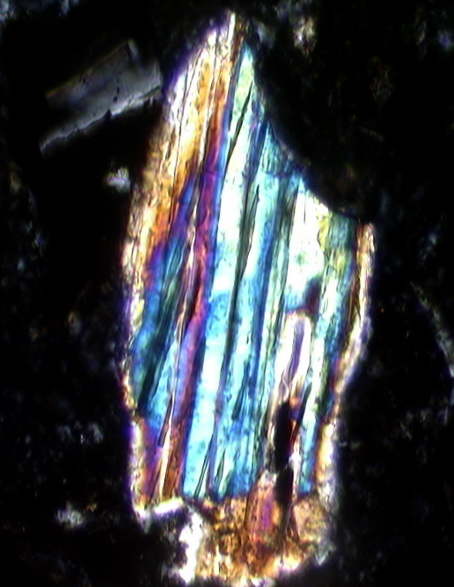 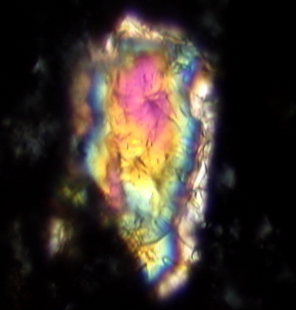 Image J
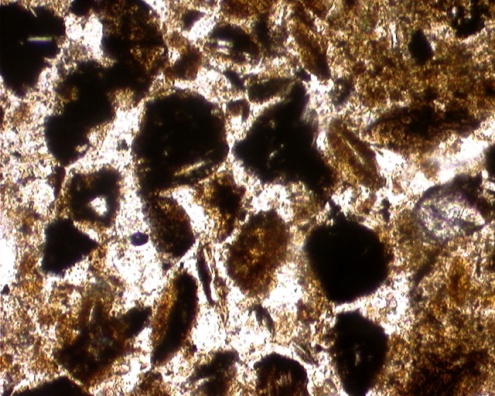 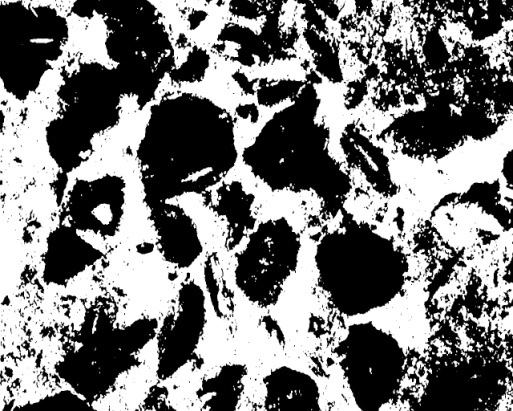 Conclusions
The amount of Fe3+ phases in the core samples increases with depth (age) 
due to the weathering oxidation reactions caused by greater water exposure. 
In comparison, the surface materials contain more Fe2+ phases, along with 
unaltered porphyritic clasts. By the basic two step extraction process 
proposed for ISRU, FeO + H2  Fe + H2O (Allen et al. 1996), the observed 
increase in the abundance of hydrated alteration phases with depth implies 
that these deeper subsurface materials in Hawaii are more favorable for 
not only the extraction of water from regolith, but also the extraction of 
oxygen (e.g. 2FeOH + H2  2Fe + 2 H2 O).
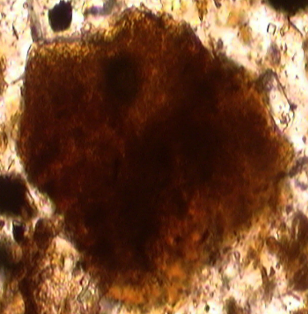 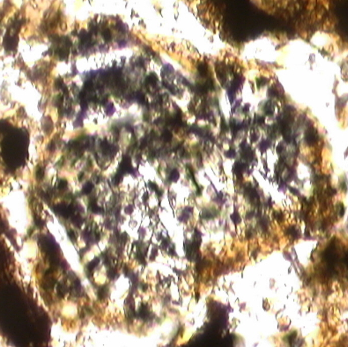 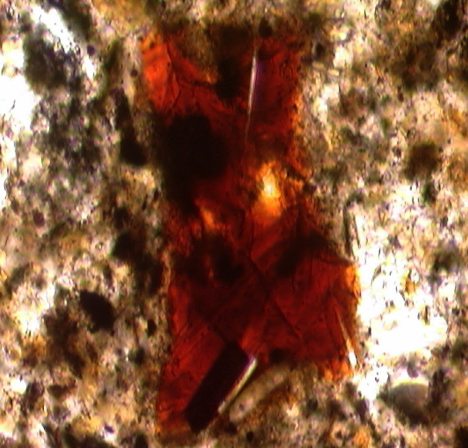